Historische Entwicklung relationaler DBMS
Grundlagen des relationalen Modells
Seien D1, D2, ..., Dn  Domänen (~Wertebereiche)
Relation: R  D1  x ... x Dn 
	Bsp.: Telefonbuch   string x string x integer

Tupel: t  R
	Bsp.: t = („Mickey Mouse“, „Main Street“, 4711)
Schema: legt die Struktur der gespeicherten Daten fest
	Bsp.: 
Telefonbuch: {[Name: string, Adresse: string, Telefon#:integer]}
Ausprägung: der aktuelle Zustand der Datenbasis
Schlüssel: minimale Menge von Attributen, deren Werte ein Tupel eindeutig identifizieren
Primärschlüssel: wird unterstrichen
Einer der Schlüsselkandidaten wird als Primärschlüssel ausgewählt
Hat eine besondere Bedeutung bei der Referenzierung von Tupeln
voraussetzen
Uni-Schema in ER
Nach-
folger
VorlNr
MatrNr
Vorgänger
N
M
hören
SWS
Vorlesungen
Name
Studenten
N
M
N
N
Titel
Semester
M
lesen
prüfen
Note
PersNr
1
1
Rang
arbeitenFür
Name
Assistenten
Professoren
Raum
N
1
Fachgebiet
PersNr
Name
Uni-Schema in UML
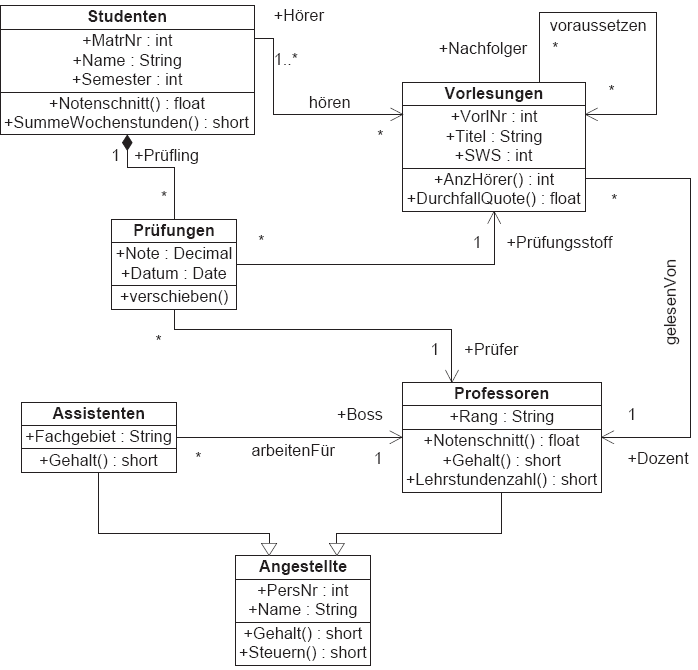 Uni-Schema in UML -- Schlüssel
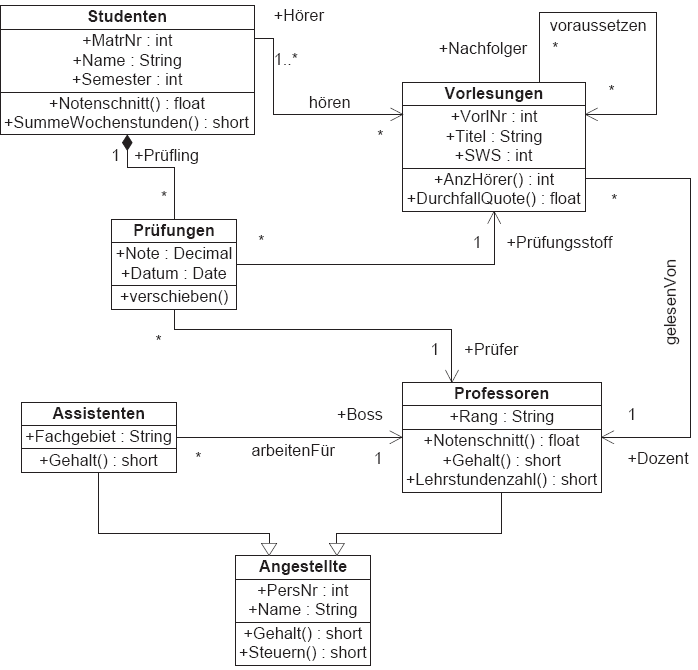 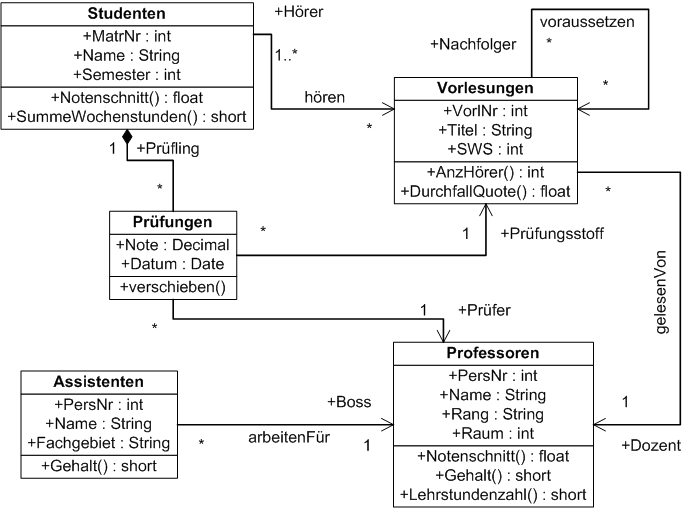 Relationale Darstellung von Objekttypen
Studenten:	{[MatrNr:integer, Name: string, Semester: integer]}

Vorlesungen: {[VorlNr:integer, Titel: string, SWS: integer]}

Professoren: {[PersNr:integer, Name: string, Rang: string,           			    Raum: integer]}

Assistenten: {[PersNr:integer, Name: string, Fachgebiet: string]}
Relationale Darstellung von Assoziationen
E1
E2
A11
A12
…
A1k1
B1
…
Bn
A21
A22
…
A2k2
C1
…
Cn
R
…
…
R:{[
]}
Beziehungen unseres Beispiel-Schemas
Vorlesungen
Studenten
(1,*)        hören     (0,*)
VorlNr
Titel
SWS
MatrNr
Name
Semester
many-to-many, N:M
…
…
hören : {[MatrNr: integer, VorlNr: integer]}
lesen : {[PersNr: integer, VorlNr: integer]}
arbeitenFür : {[AssistentenPersNr: integer, ProfPersNr: integer]}
voraussetzen : {[Vorgänger: integer, Nachfolger: integer]} 
prüfen : {[MatrNr: integer, VorlNr: integer, PersNr: integer, 
		       Note: decimal]}
Beziehungen unseres Beispiel-Schemas
Vorlesungen
Professoren
(1,1)        lesen     (0,*)
VorlNr
Titel
SWS
PersNr
Name
Rang
one-to-many, 1:N
…
…
hören : {[MatrNr: integer, VorlNr: integer]}
lesen : {[PersNr: integer, VorlNr: integer]}
arbeitenFür : {[AssistentenPersNr: integer, ProfPersNr: integer]}
voraussetzen : {[Vorgänger: integer, Nachfolger: integer]} 
prüfen : {[MatrNr: integer, VorlNr: integer, PersNr: integer, 
		       Note: decimal]}
Schlüssel der Relationen
hören : {[MatrNr: integer, VorlNr: integer]}
lesen : {[PersNr: integer, VorlNr: integer]}
arbeitenFür : {[AssistentenPersNr: integer, ProfPersNr: integer]}
voraussetzen : {[Vorgänger: integer, Nachfolger: integer]} 
prüfen : {[MatrNr: integer, VorlNr: integer, PersNr: integer, 
		       Note: decimal]}
Ausprägung der Beziehung hören
N
M
hören
Studenten
Vorlesungen
Verfeinerung des relationalen Schemas
lesen
Vorlesungen
Professoren
N
1
1:N-Beziehung
Initial-Entwurf
	Vorlesungen : {[VorlNr, Titel, SWS]}

	Professoren : {[PersNr, Name, Rang, Raum]}

	lesen: {[VorlNr, PersNr]}
Verfeinerung des relationalen Schemas
1:N-Beziehung
Initial-Entwurf
		Vorlesungen : {[VorlNr, Titel, SWS]}
		Professoren : {[PersNr, Name, Rang, Raum]}
		lesen: {[VorlNr, PersNr]}

Verfeinerung durch Zusammenfassung
		Vorlesungen : {[VorlNr, Titel, SWS, gelesenVon]}
		Professoren : {[PersNr, Name, Rang, Raum]}

Regel
Relationen mit gleichem Schlüssel kann man zusammenfassen
aber nur diese und keine anderen!
Ausprägung von Professoren und Vorlesung
lesen
Vorlesungen
Professoren
N
1
Vorsicht: So geht es NICHT
lesen
Vorlesungen
Professoren
N
1
Vorsicht: So geht es NICHT:FolgenAnomalien
Update-Anomalie: Was passiert wenn Sokrates umzieht
Lösch-Anomalie: Was passiert wenn „Glaube und Wissen“ wegfällt
Einfügeanomalie: Curie ist neu und liest noch keine Vorlesungen
Die relationale Uni-DB
Die relationale Algebra
 Selektion
 Pojektion
x Kreuzprodukt
A Join (Verbund)
 Umbenennung
 Mengendifferenz
 Division
 Vereinigung
 Mengendurchschnitt
F Semi-Join (linker)
E Semi-Join (rechter)
C linker äußerer Join
D rechter äußerer Join
Die relationalen Algebra-Operatoren
Semester > 10 (Studenten)
Selektion
Rang(Professoren)
Projektion
Die relationalen Algebra-Operatoren
Kartesisches Produkt
Professoren x hören
Problem: riesige Zwischenergebnisse
 Beispiel: (Professoren x hören)
 "bessere" Operation: Join (siehe unten)
Die relationalen Algebra-Operatoren
Umbenennung

Umbenennung von Relationen
Beispiel: Ermittlung indirekter Vorgänger 2. Stufe der Vorlesung 5216

	V1. Vorgänger(V2. Nachfolger=5216  V1.Nachfolger = V2.Vorgänger
				(V1 (voraussetzen) x V2 (voraussetzen)))

Umbennung von Attributen
		 	Voraussetzung  Vorgänger (voraussetzen)
Formale Definition der Algebra
Basisausdrücke
Relation der Datenbank oder
konstante Relationen

Operationen
Selektion: p (E1)
Projektion: S (E1)
Kartesisches Produkt: E1 x E2
Umbenennung: V (E1), A  B (E1)
Vereinigung: E1  E2 
Differenz: E1- E2
Der natürliche Verbund (Join)
Gegeben seien:
R(A1,..., Am, B1,..., Bk)
S(B1,..., Bk, C1,..., Cn)
R A S = A1,..., Am, R.B1,..., R.Bk, C1,..., Cn(R.B1=S. B1  ... R.Bk = S.Bk(RxS))
Drei-Wege-Join
(Studenten A hören) A Vorlesungen
Allgemeiner Join (Theta-Join)
Gegeben seien folgende Relationen(-Schemata)
R(A1, ..., An) und 
S(B1, ..., Bm)
R A  S =  (R x S)
R A S
Andere Join-Arten
natürlicher Join
A
=
linker äußerer Join
C
=
rechter äußerer Join
D
=
Andere Join-Arten
äußerer Join
B
=
Semi-Join von L mit R
E
=
Andere Join-Arten (Forts.)
Semi-Join von R mit L
F
=
Andere Join-Arten (Forts.)
Anti-Semi-Join von L mit R
=